Развитие речи, логического мышления, памяти, внимания.
Лексическая тема: «Фрукты.Овощи.»
Подготовила: учитель-логопед
Ларикова Ю.А., октябрь 2014 года
ГБДОУ №56
Игра: «Назови ласково»
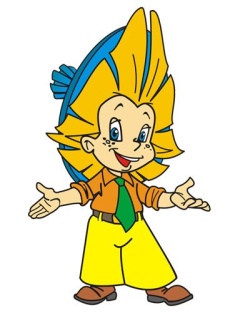 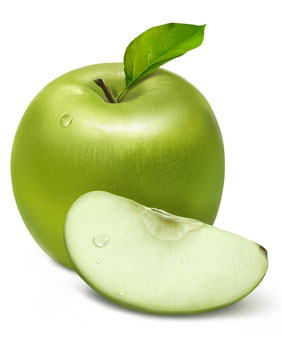 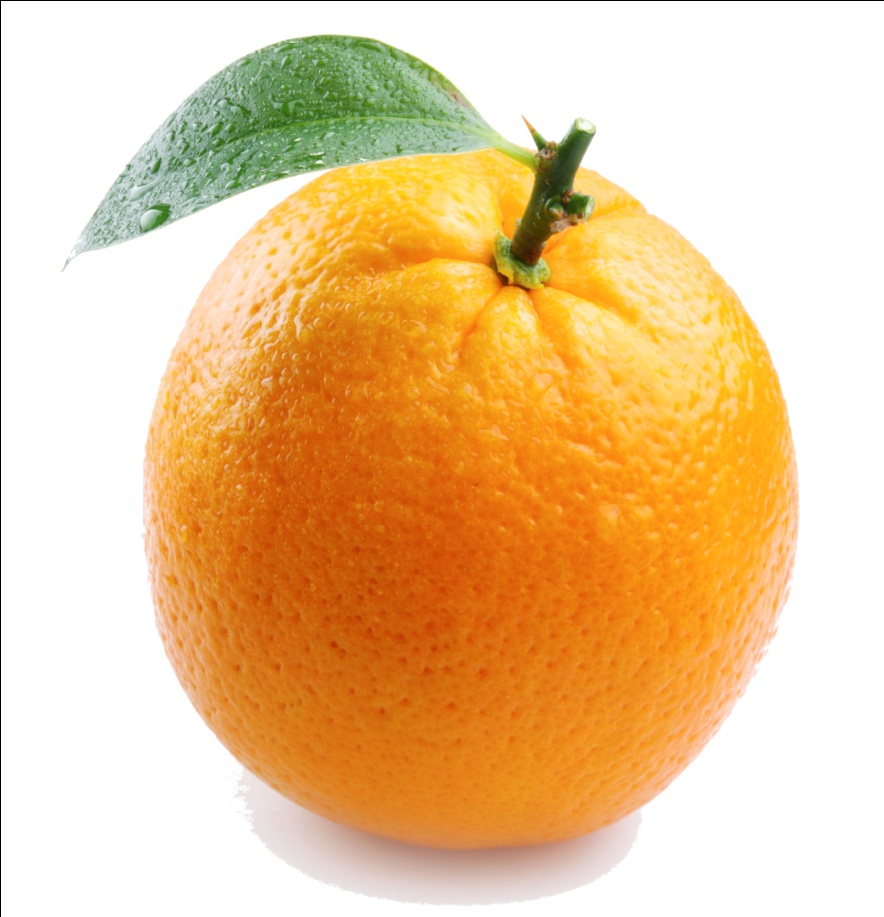 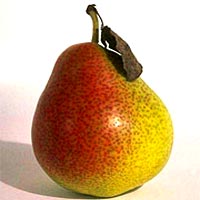 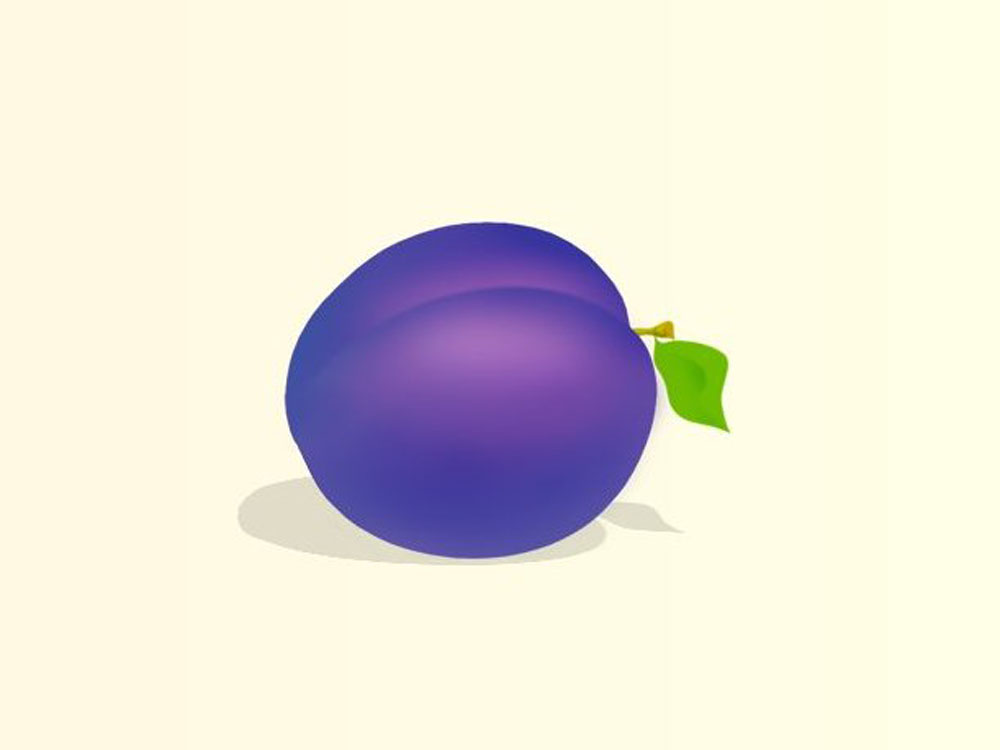 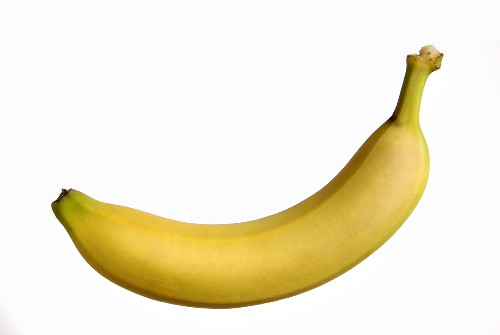 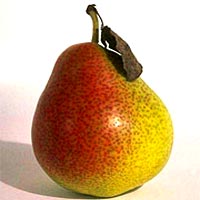 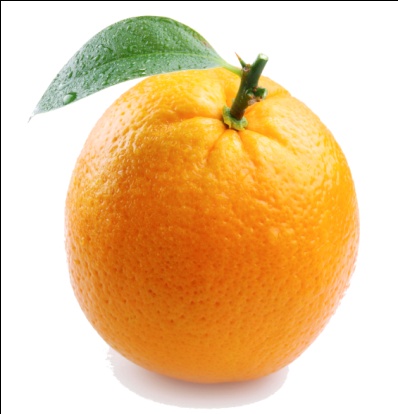 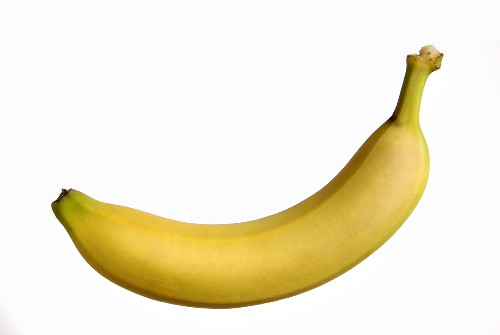 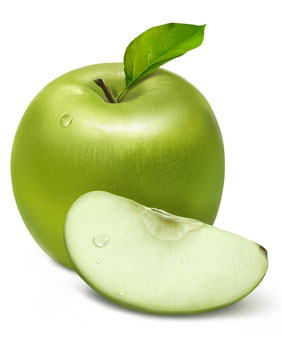 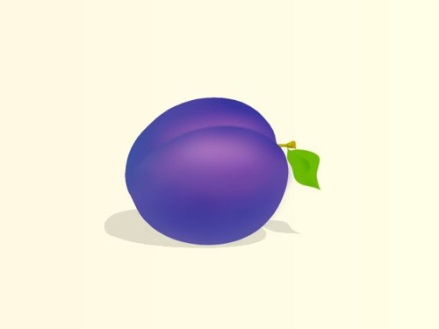 Игра: «Четвертый лишний»
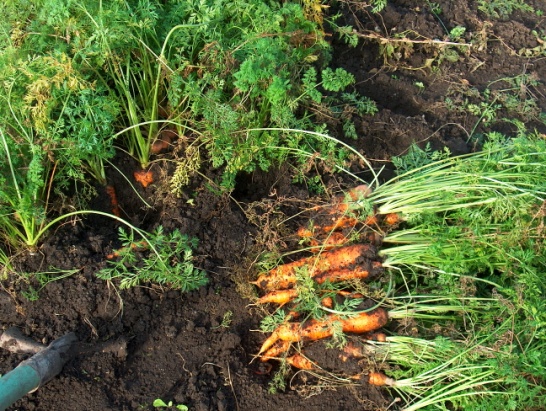 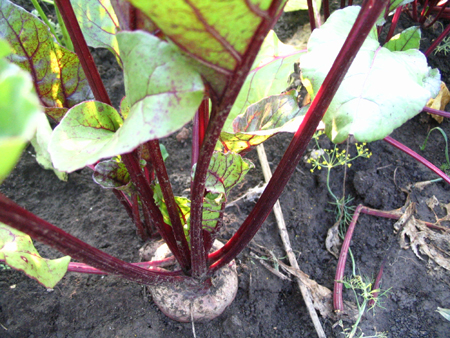 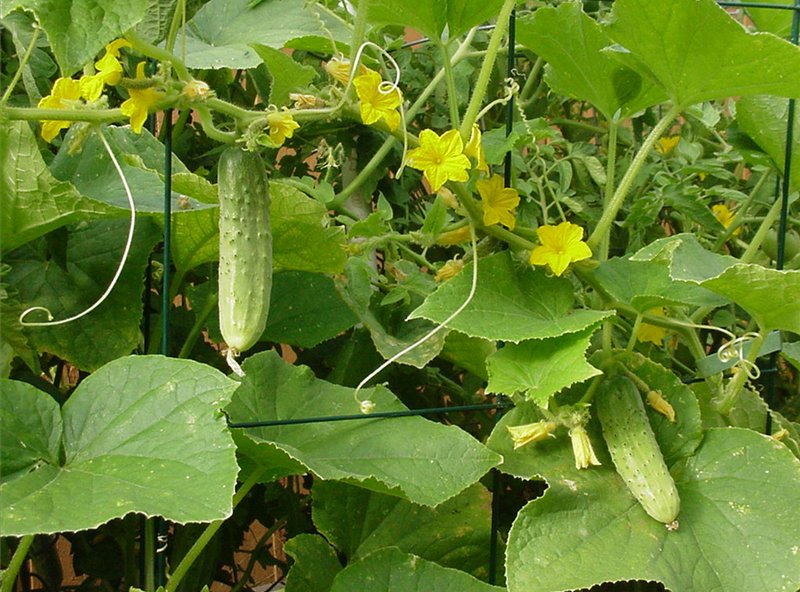 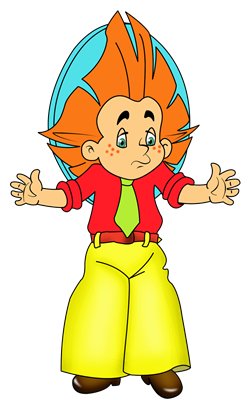 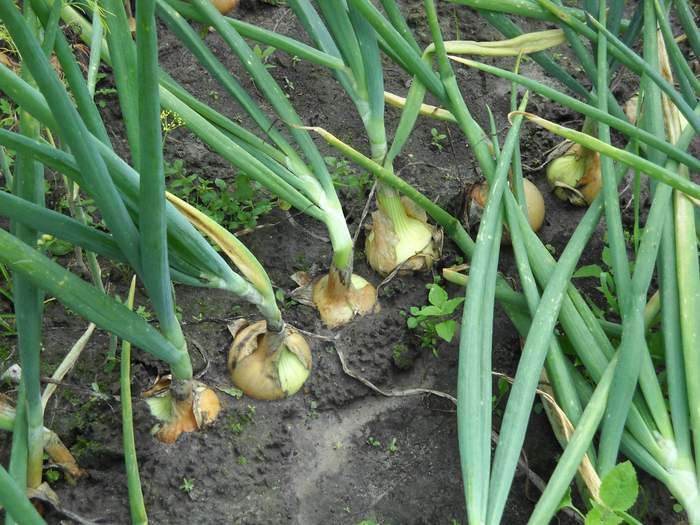 Подсказка: по месту произрастания (в земле/над землей)
Игра: «Четвертый лишний»
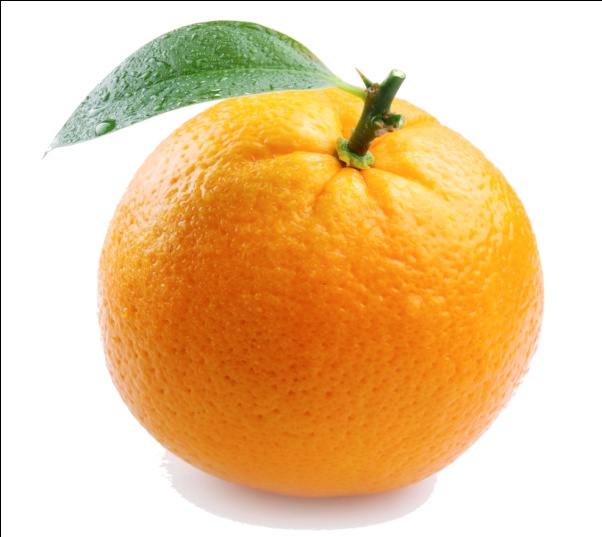 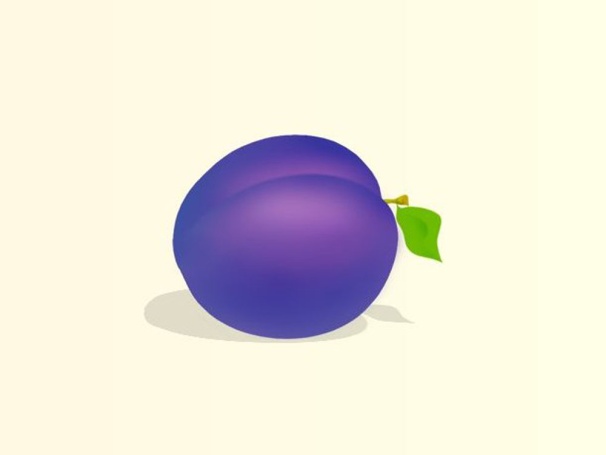 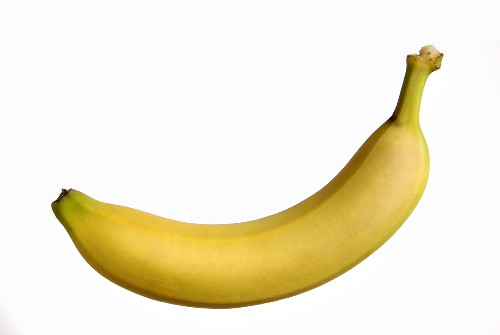 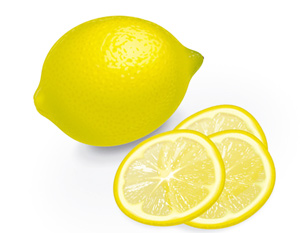 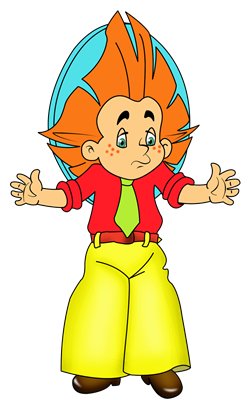 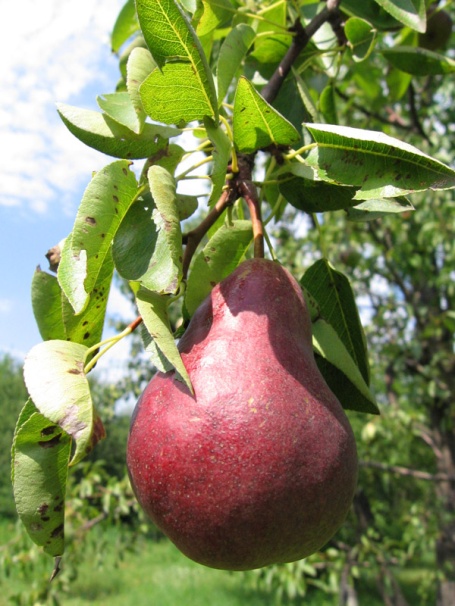 Игра: «Четвертый лишний»
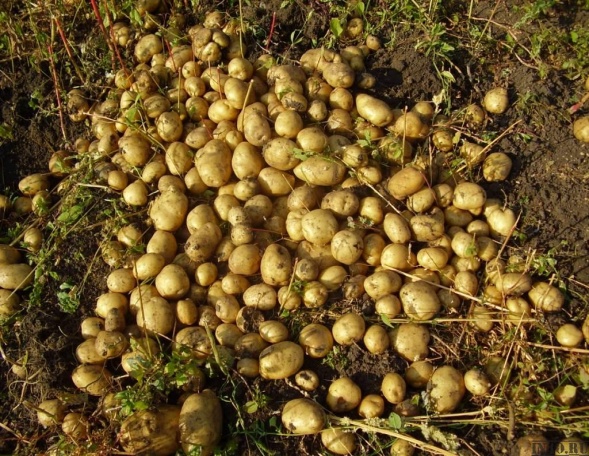 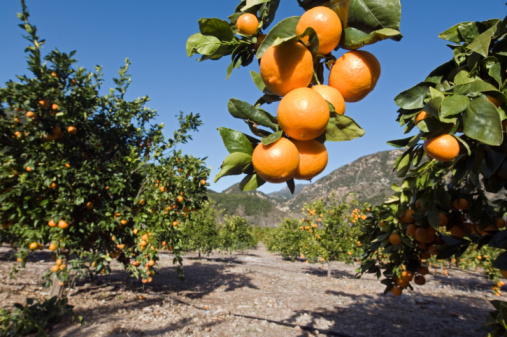 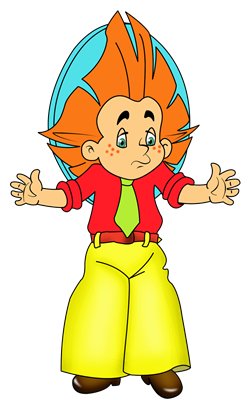 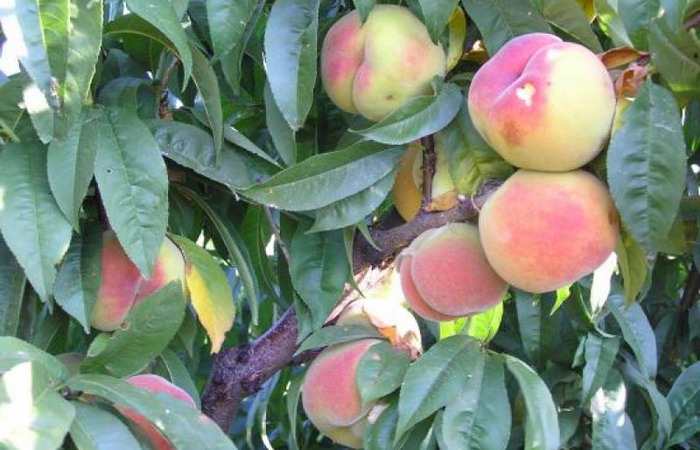 Посчитаем
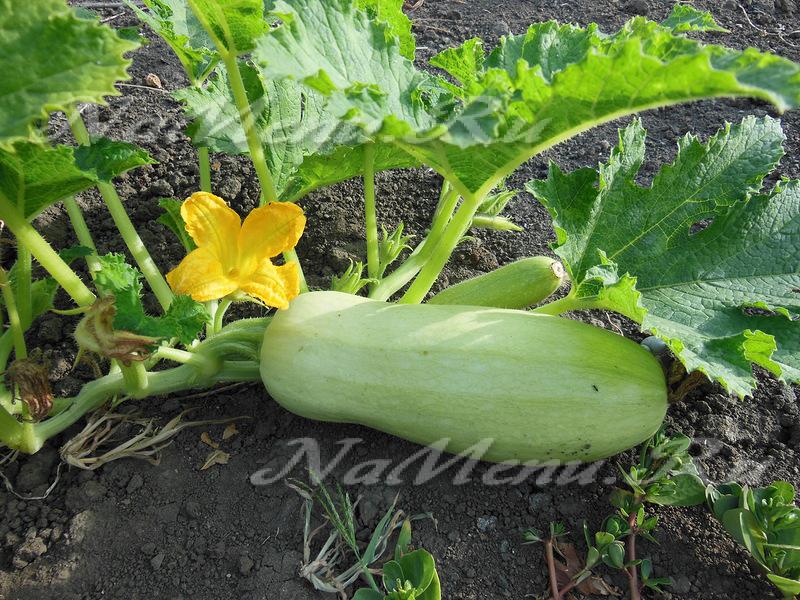 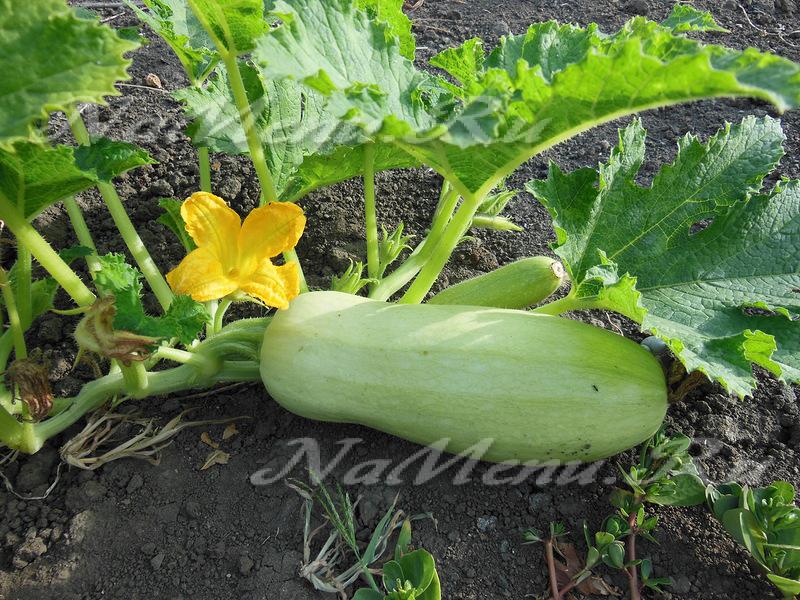 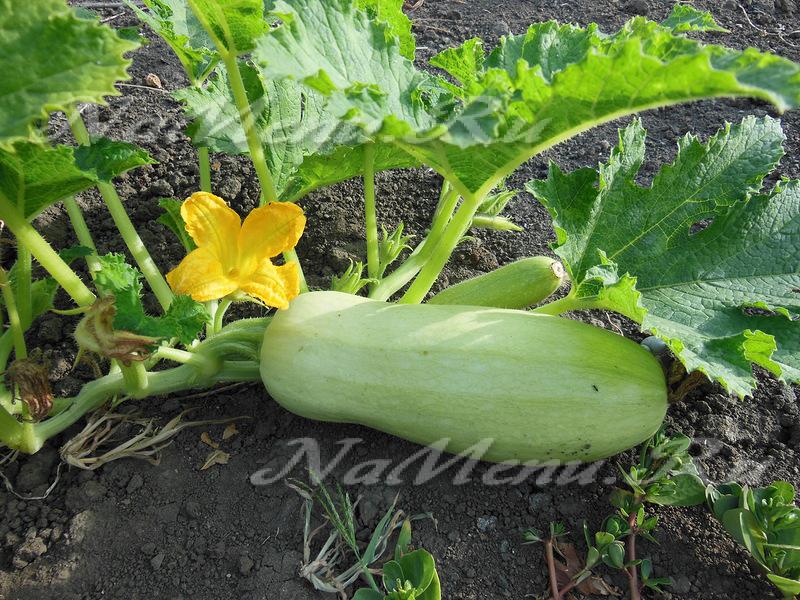 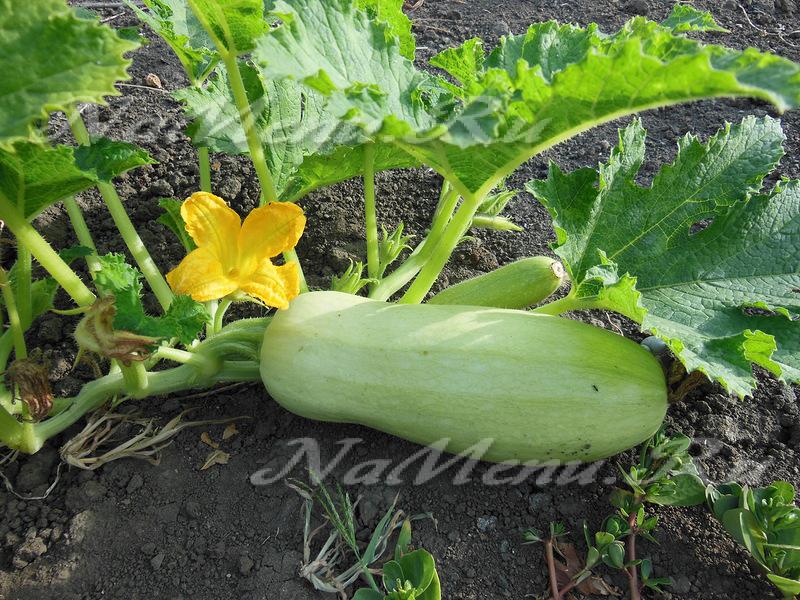 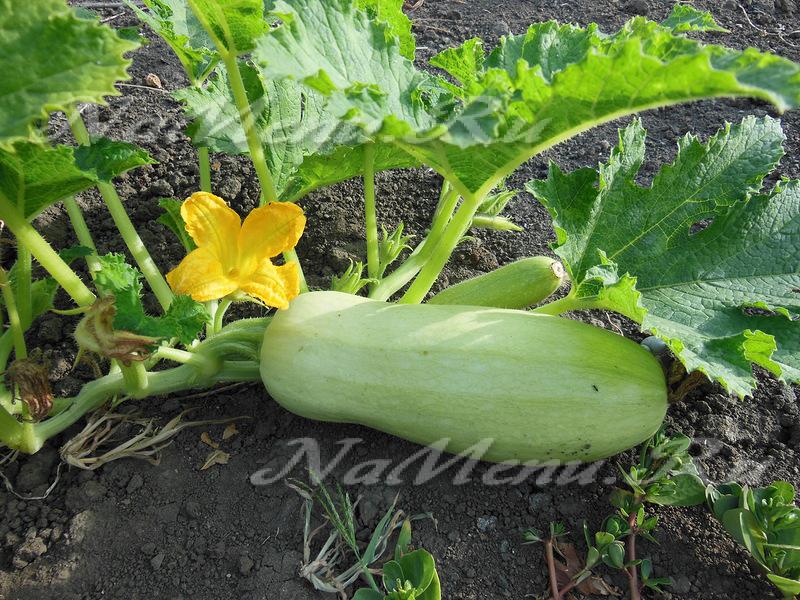 Один кабачок, два кабачка,  три кабачка … пять кабачков, и обратно.
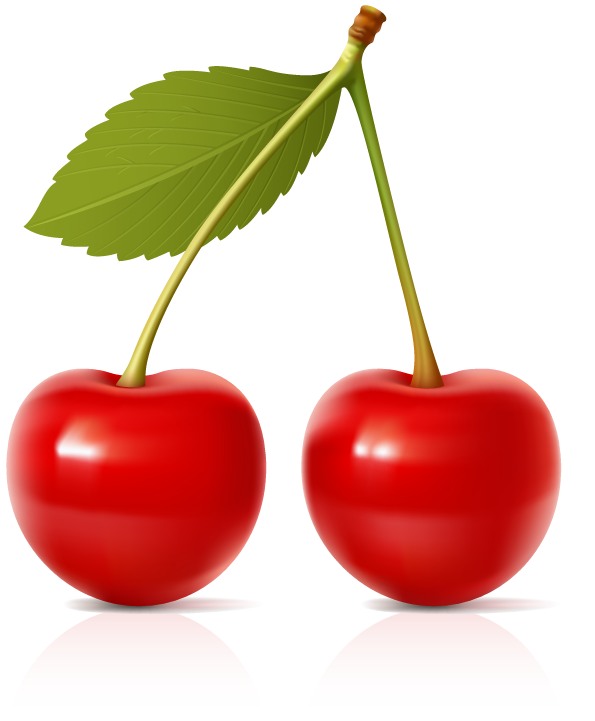 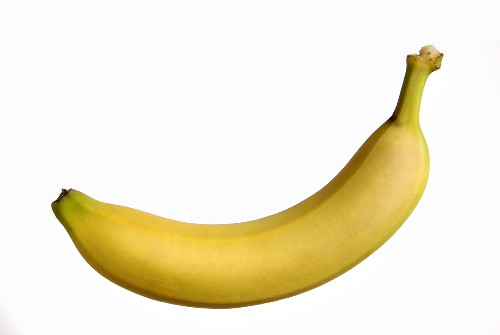 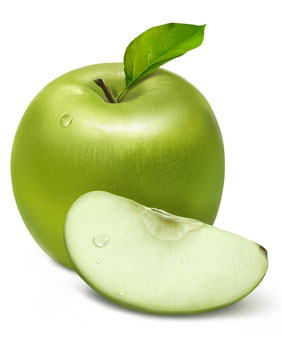 Игра: «Жадина»
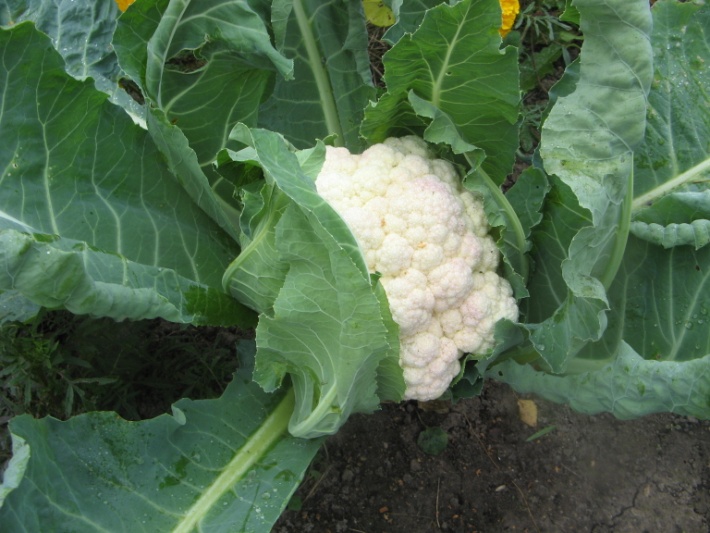 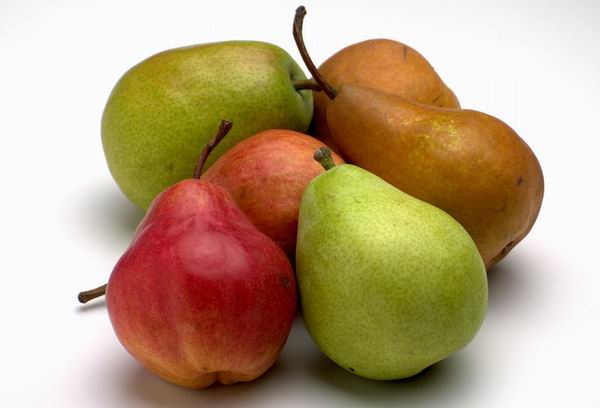 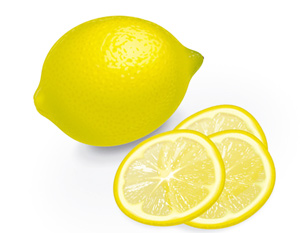 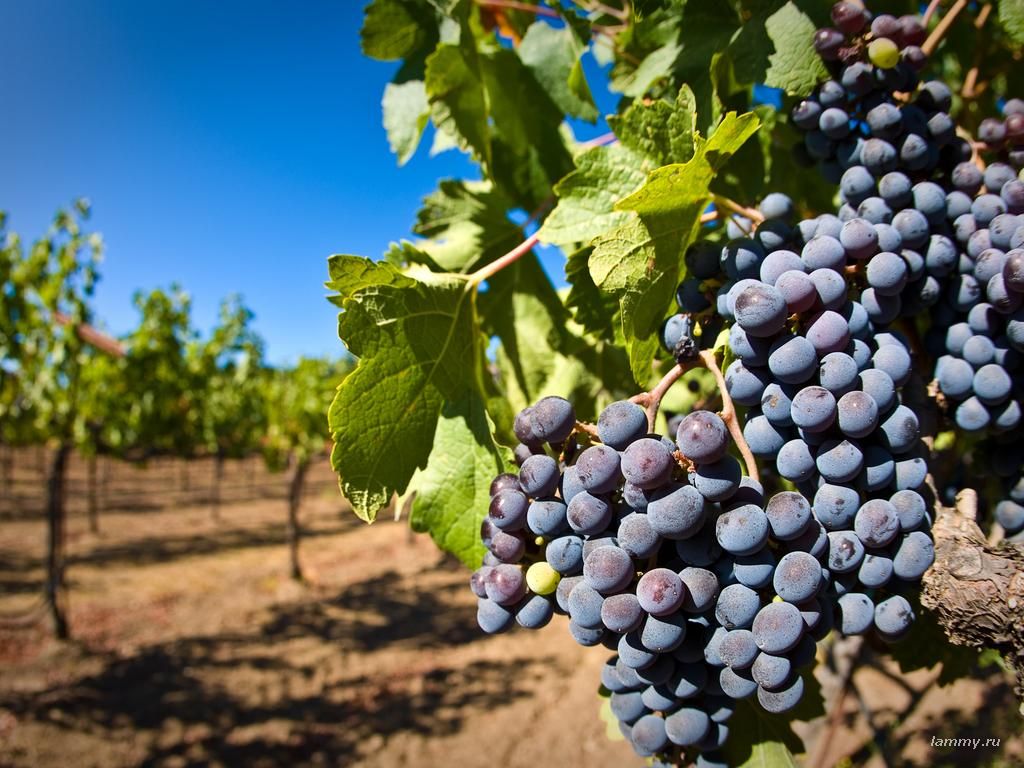 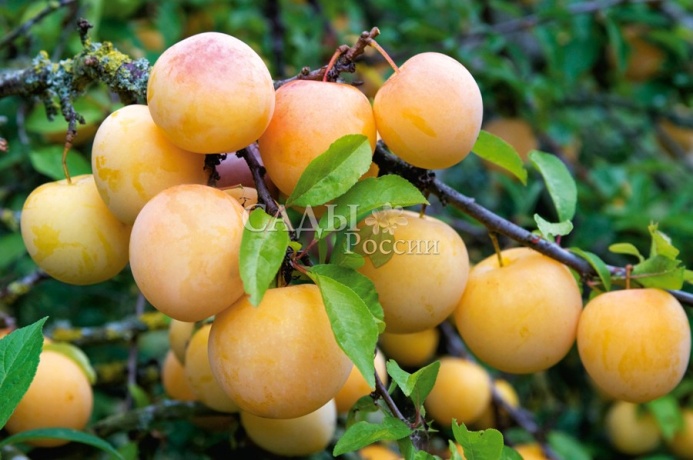 Педагог задает вопрос: «Чья вишня» и т.д., ребенок отвечает: «Моя, мой, моё, мои»
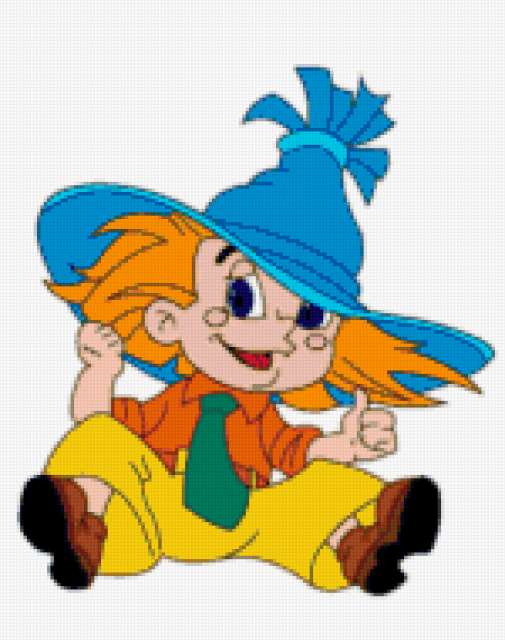 Всем спасибо!!! Все свободны!!!